Section 1.3-1.4Units and Dimensional Analysis
Bill Vining
SUNY College at Oneonta
In this section…

Common units
Dimensional analysis: conversion factors
Using density
General Idea
A quantity is known and expressed in a unit.

To convert to another unit, assemble a “conversion factor”
by building a fraction where the numerator and denominator 
express the same physical reality in different units. Multiply the 
original quantity by the conversion so that units cancel to give
the answer in the desired unit.
Eggs!
Express 63 eggs in units of dozens of eggs.
Common Units
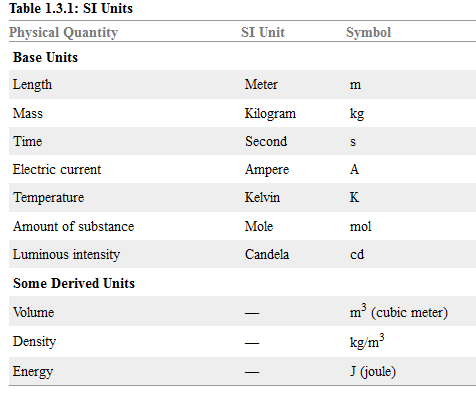 Metric System Prefixes
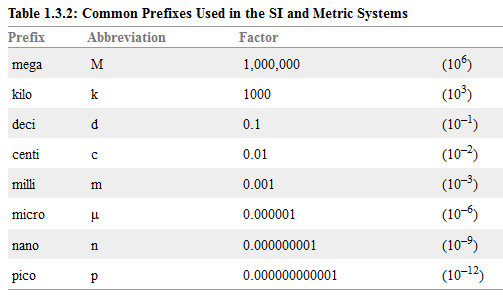 Converting between units: simple metric
Express 1.75 m in cm.
Express 5.8 ns in s.
Converting between units:
Express 458 s as minutes.
Converting between units: multiple steps
How many seconds are in a day?
Dealing with Multistep Conversion:Problem Maps
The distance to the nearest star is about 4.24 light years. Light
travels 186000 miles per second. What is this distance, in kilometers?
1.00 mile =1.61 km
Using Density as a Conversion Factor Between Mass and Volume
Density of aluminum = 2.7 g/cm3

What is the mass of a solid aluminum rod that 
is 1.00 m long and gas a diameter or 3.00 cm?
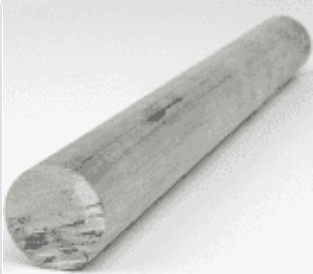